Trade Barriers & PreferencesChapter 03
Trade Barriers
Types of Trade Barriers
A barrier to trade is a government-imposed restraint on the flow of international goods or services.

		Types:
A. Tariff Barriers
B. Non Tariff Barriers
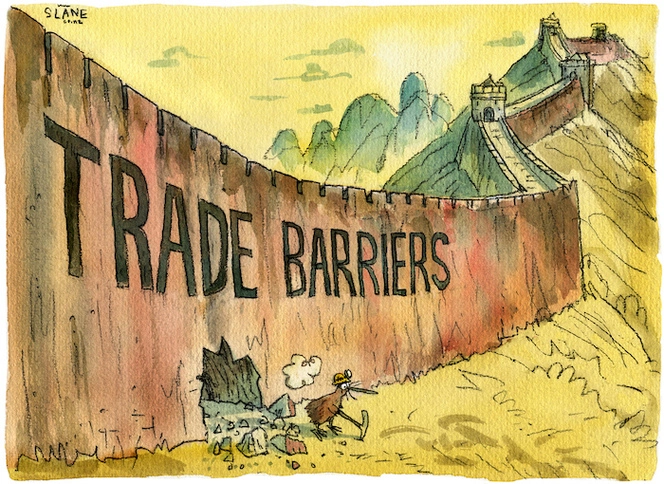 International Trade
A. Tariff Barriers:
A tariff is a tax 
imposed by a government on goods and services imported from other countries 
to increase the price and make imports less desirable, 
or at least to make less competitive or attractive in comparison to domestic goods and services.

For example, to discourage the purchase of Italian leather handbags, the U.S. government could introduce a tariff of 50% that drives the purchase price of those bags so high that domestic alternatives are much more affordable. The government’s hope is that the added cost will make imported goods much less desirable.
https://www.investopedia.com/terms/t/tariff.asp
Rate of Tax imposed by USA on garment products
Types of tariffs
Three Types: 
1. Specific tariffs: Specific tariffs are levied as fixed charge for each unit of goods imported. Tk. 10 per unit of goods imported.
2. Ad valorem tariffs: ‘Ad Valorem’ is the Latin word that means ‘on the value.’ Ad valorem tariffs are imposed as a percentage of the value of goods imported. 10% of the value of goods. If value of goods TK. 1000, the ad valorem tariff would be Tk. 100.
3. Compound tariffs: The compound tariff is a combination of specific and ad valorem tariff. The structure of compound tariff includes specific duty on each unit of the goods plus a percentage of ad valorem duty.
Rationale of imposing tariffs
Raising Revenue: Tariffs help in raising revenues for the domestic governments especially in case of developing countries
Protection of domestic industry: Tariff protects domestic producers from foreign competition
Restricting quantity of Imports: This is restricting the quantity of imports coming into the country by increasing the price of foreign goods.
Suppose the price of sugar in domestic market is Tk. 60 per kg while the price of imported sugar is Tk. 50 per kg, In absence of import tariffs, imported sugar would be cheaper. Consumers would be more interested to buy the imported sugar.
Types of Trade Barriers
A. Tariff Barrier: Tariff barrier refers to the regulation, policy, procedure of any government to impose tariff to minimize imports or export.
Types of tariff barriers:
Export tariff: Tax collected by exporting countries are called export tariffs
Import tariff: Tax collected by importing countries are called import tariffs
Transit tariff: A transit duty, or transit tax, is a tax imposed on commodities passing through a customs area en route to another country.

B. Non Tariff Barriers: "Non-Tariff Measures (NTMs)" are trade barriers that restrict imports or exports of goods or services by other mechanisms rather than the simple imposition of tariff.
Different types of Non tariff Barriers
Licenses
 Quotas
 Embargoes
 Standards
Administrative and bureaucratic delays at the border
 Import deposits
Localization requirement
 Voluntary export restrains (VERs)
 Subsidies
 Anti Dumping
 Unjustified Sanitary and Phyto-sanitary (SPS) conditions
Non tariff barriers: Licenses
Licenses
The most common instruments of direct regulation of imports (and sometimes export) are licenses.  
Almost all industrialized countries apply these non-tariff methods. 
A state (through specially authorized office) issues permits for foreign trade transactions of import and export commodities in a list form. 
For example, there could be a restriction on imported cheese, and licenses would be granted to certain companies allowing them to act as importers.
Types of Licenses
The main types of licenses are 
General license permits unrestricted importation or exportation of goods included in the lists for a certain period of time; and 
One-time license is a permission for a certain product importer (exporter) to import (or export). 
One-time license indicates 
a quantity of goods, 
its cost,
its country of origin (or destination), and 
in some cases also customs point through which import (or export) of goods should be carried out.
Non tariff barriers: Quotas
Quotas
An export quota is a limit on the amount of goods that can be exported from a country. 
A quota is a limitation in value or in physical terms, imposed on import and export of certain goods for a certain period of time. 
This type of trade barrier normally leads to increased costs and limited selection of goods for consumers and higher import prices for companies.
For example, a country may place a quota on the volume of imported citrus fruit that is allowed.
Import quotas can be 
unilateral (one-sided): imposed by the country without negotiations with exporting country; or 
Bilateral (Mutual) or multi lateral: when they are imposed after negotiations and agreements.
Non tariff barriers: Embargoes
Embargoes
Embargoes are outright (complete) prohibition of trade in certain commodities. 
Embargoes may be imposed on imports or exports of particular goods
in respect of certain goods supplied to or from specific countries, or
in respect of all goods shipped to certain countries. 
Reasons of imposition of an embargo: may be
for Phyto sanitary reasons
for political issuses
Embargoes are generally considered legal barriers to trade, it should not be confused with blockades, which are often considered as acts of war.
Non tariff barriers: Standards
Standards
 Standards take a special place among non-tariff barriers.
Countries usually impose standards on classification, labelling and testing of products to ensure that domestic products  and foreign manufacturer products both meet or exceed these same standards. 
These standards are sometimes imposed to protect the safety and health of local populations and the natural environment.
Non tariff barriers: Delay
Administrative and bureaucratic delays at the border
Administrative and bureaucratic delays at the border increases uncertainty and the cost of maintaining inventory. 

For example, though Turkey is in the European customs union but an extensive administrative overhead is imposed on the transportation of Turkish goods to the European Union and Turkey’s estimated cost of it is about three billion euros a year.
Non tariff barriers: Import deposits
Import deposits
Import deposits is a form of deposit, which 
the importer must pay the bank 
for a definite period of time (non-interest bearing deposit)
in an amount equal to all or part of the cost of imported goods.
Non tariff barriers: Localization requirement
Localization requirement
	An importing country may require a prospective exporter to include a degree of local participation in the product or service.
Non tariff barriers: VERs
Voluntary export restrains (VERs)
	VERs are bilateral agreements introduced to control the rapid growth of export of specific products.
For example, the government of X asks the government of country Y to reduce it’s companies’ exports to country X voluntarily to help the importing country X to protect its domestic industry. 
 	Example: In 1981, Japanese auto producers control their export to the USA.
Non tariff barriers: Subsidies
Subsidies: 
	Government may offer subsidies(funding) for the domestic firms so that they may remain strong in local market.
Non tariff barriers: Anti dumping
Anti Dumping:
Dumping: Companies sell goods at foreign market at a rate below their rational (normal)market price, or below their cost of production (COP) and by doing so, companies unload their excess production to foreign market with the subsidies of the local government is called dumping.
Dumping is an unfair trade practice and it causes injuries for domestic industry of importing countries.
Non tariff barriers: Anti dumping
Anti – dumping are the policies applied by the government of importing countries to protect its local industries from a unfair trade practice. 
Dumping Margin: Difference between the normal value and export price, If normal value is US$ 110 per kg and export price is US$ 100, dumping margin is US$ 10, i.e., 10% of the export price.
Up to 2% of dumping margin would not be considered as dumping.
Non tariff barriers: Phytosanitary
Phyto-sanitary 
Phyto sanitary measures are taken 
To protect against risks linked to food safety, animal health and plant protection or
To prevent or limit damage within the territory of a country for spreading of pests from a foreign country.
Trade Preferences
A trade preference is a preference by one country for buying goods from some other country more than from other countries. It grants special support to one country over another. It is the opposite of a trade prohibition
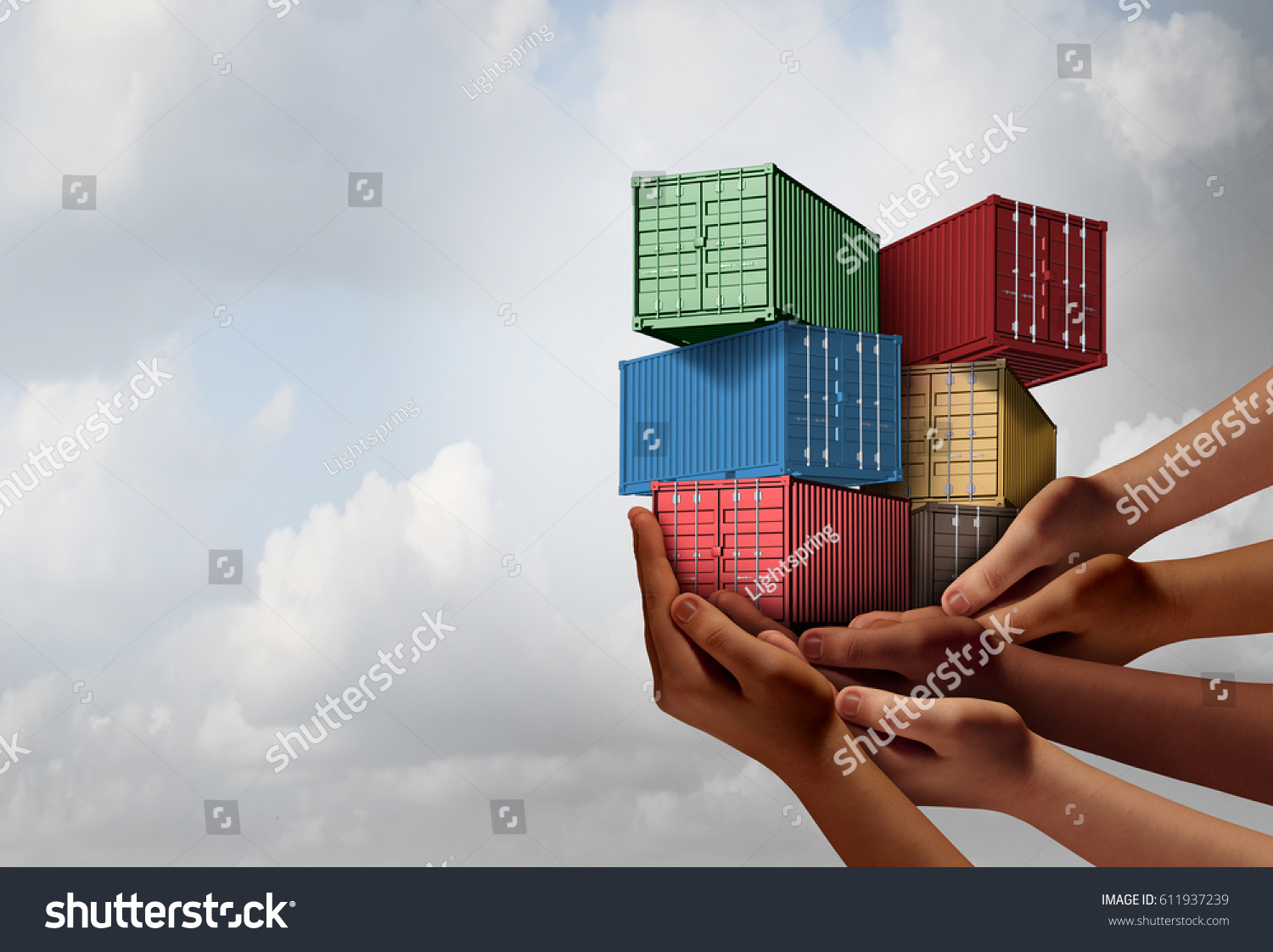 Generalized System of Preferences- GSP
The GSP allows vulnerable developing countries to pay fewer or no duties on exports to the EU, giving them vital access to the EU market and contributing to their growth.
Objectives of GSP:
contribute to poverty suppression by expanding exports from countries most in need
promote sustainable development and good governance
ensure that the EU's financial and economic interests are safeguarded
Generalized System of Preferences- GSP
GSP facilities offered from 38 countries for Bangladeshi textile products
 EU (27 countries)
 Non EU – UK, Australia, Belarus, Canada, Liechtenstein, Japan, New Zealand,, Russian Federation, Switzerland and Turkey (10 countries)
 Three GSP Schemes according to the different needs of developing countries
 Standard GSP: For low and lower income countries
 GSP+: For vulnerable low and lower-middle income countries 
 EBA(Everything But Arms ): For least developed countries
Related News
Is Bangladesh ready for GSP+
 Link: https://thefinancialexpress.com.bd/views/opinions/is-bangladesh-ready-for-gsp-plus-1637160945
Everything But Arms (EBA)
The “Everything But Arms” (EBA) initiative, introduced in 2001 under the EU’s GSP scheme.
It allows the LDCs (least developed countries) a full duty-and quota-free access for almost all products (except arms and armaments)
For the period until December 31, 2023, it is regulated by the Regulation (EU) of the European Parliament and of the Council.
Everything But Arms (EBA)
Conditions: 
A country will get EBA status if it is listed as a Least Developed Country (LDC) by the UN Committee for Development Policy.
Countries need not to apply to get benefit from EBA, they are added or removed from the list through a delegated regulation.
EBA preferences can be withdrawn in case of some exceptional circumstances, such as serious and systematic violation of principles in fundamental human rights and labour rights conventions.
Countries do not lose EBA status by entering into a Free Trade Agreement with the EU.
EU GSP
Rules of Origin: Rules for the identification of origin of goods
Two types :
Wholly obtained: Products are wholly obtained in a single beneficiary country, if only that country has been involved in their production.
Substantially transformed: requires substantial /sufficient production activities to be done in the exporting country.
Substantial transformation has two criteria:
Value addition criteria: Minimum domestic content or maximum import content.
Specific process criteria: Minimum manufacturing processes to be undertaken.
GSP Scheme of Japan and Bangladesh:
Japan established its GSP scheme on August 1, 1971.
Japan’s GSP scheme includes 
a general preferential regime and 
a special preferential regime.
Japan grants tariff treatment under its GSP scheme to 137 developing countries and 14 territories.
LDCs are granted duty free and quota free market access in 5415 products of which 1383 are agricultural products and 4034 are industrial products.
GSP Scheme of Japan and Bangladesh:
Rules of Origin:
Recognized as originating country under the origin criteria of the Japanese GSP scheme, and
Transported to Japan in accordance with its rules for transportation.  
RMG from Bangladesh is getting one stage policy(only ready made garment production) in determining Rules of Origin to Japanese market.
GSP Scheme of Australia:
Duty-free and quota-free entry from the 49 LDCs and East Timor (treated as an LDC) effective from 1 July 2003.
The preferential scheme GSP-50 for LDCs offers duty free treatment to all LDCs in case of all tariff lines.
Rules of Origin:
The final process of the imported good must have been carried out in the beneficiary country;
At least 50% of the total cost of the final product must consist of labor/material cost  from one or more developing countries (or Australia).
GSP Scheme of New Zealand:
Duty free quota-free (DFQF) access for all least developed countries on 1 July 2001.
The preferential scheme GSP-50 for LDCs offers duty free treatment to all LDCs in case of all tariff lines.
Rules of Origin:
Wholly obtained in a LDC/LLDC(Landlocked developing countries e.g. Ethiopia, Rwanda), or
Partially manufactured in a LDC/LLDC.
The final process of the imported good must have been carried out in the beneficiary country;
At least 50% of the total cost of the final product must consist of labor/material cost  from one or more developing countries or from New Zealand.
Thank You